Úticélunk:Szlovénia - Göntérháza
Európa
Szlovénia
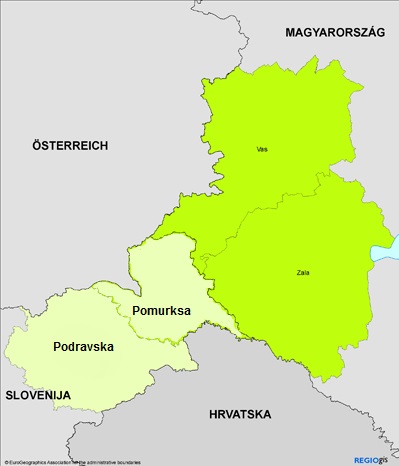 Határ menti megyék elhelyezkedése.

A közös határ 102 km.

9 közúti határátkelő, melyből a Rédics és Göntérháza közöttit 2014-ben adták át.
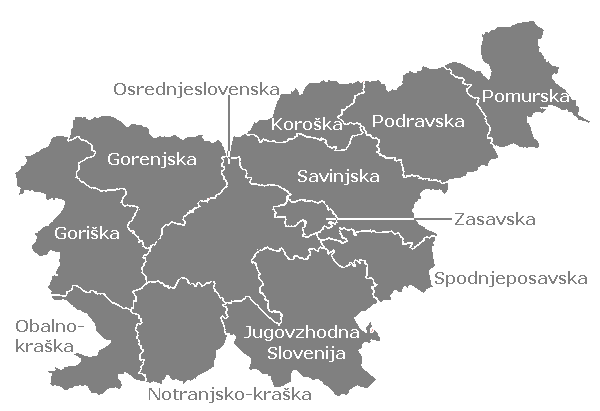 Szlovénia 12 régióra oszlik fel (mint Magyarországon a megyék).  A megyéken belül 210 község található (mint Magyarországon a járások). Göntérháza Pomurska megyében, azon belül pedig a Lendva központú Lendva községben található.
Tehát hová is megyünk?
Közúton: 413 kilométer.
Természetföldrajza
Alpok
Triglav
Dinári-hegység
Triglav
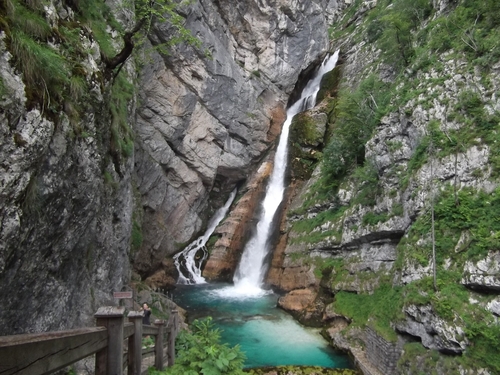 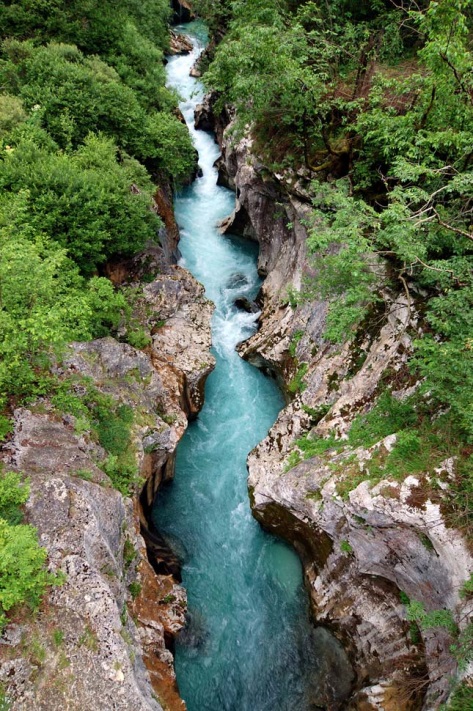 A Száva forrása
Az Isonzó folyó
A Ribnica na Koca tengerszem
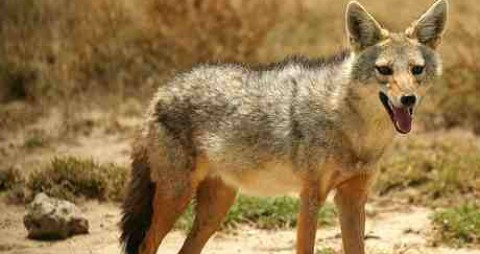 Aranysakál
Balkáni zerge
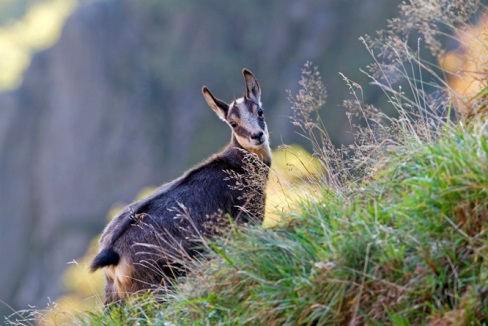 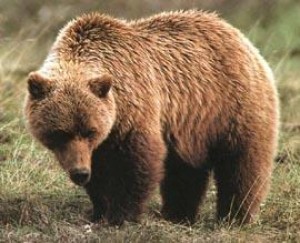 Európai barnamedve
Történelme
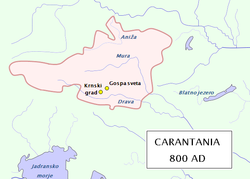 Karantánia – mely később a Frank Birodalom része lett.
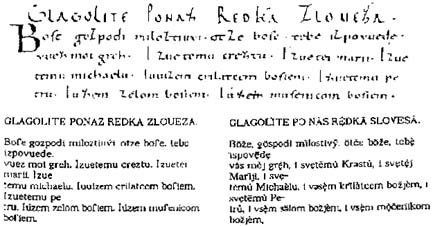 A Freising-kézirat első sorai.
Jugoszlávia
Szlovénia - napjainkban
A parlament épülete, Ljubljana
Népesség: 2 061 000 (2013)
Népsűrűség: 100 fő/km²
Terület: 20 273 km².
Fővárosa Ljubljana.
Legfőbb kisebbségek: olasz, magyar.
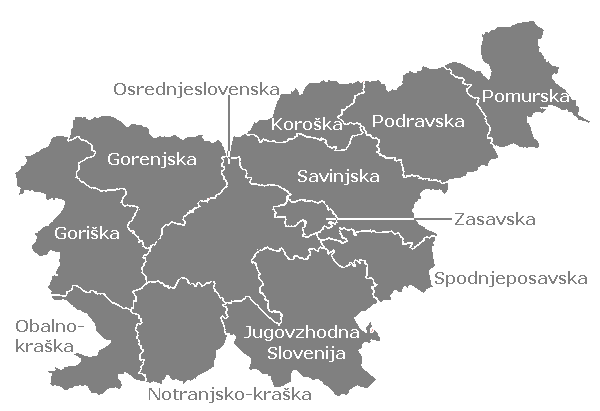 Szlovénia 12 régióra oszlik fel (mint Magyarországon a megyék).  A megyéken belül 210 község található (mint Magyarországon a járások). Göntérháza Pomurska megyében, azon belül pedig a Lendva központú Lendva községben található.
Lendvai középiskolások
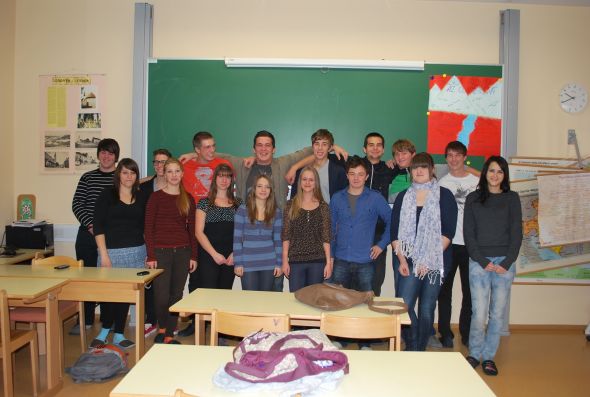 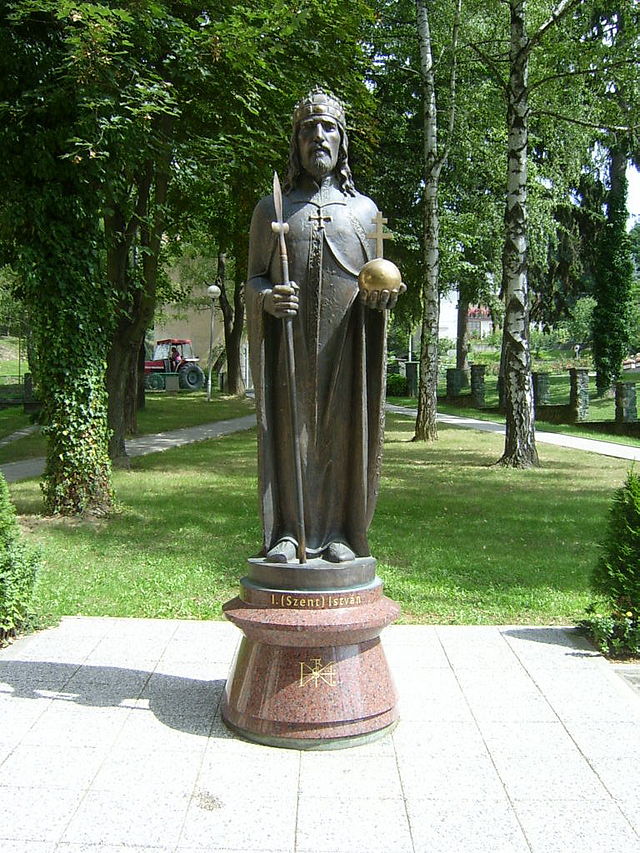 Szent István-szobor Alsólendván
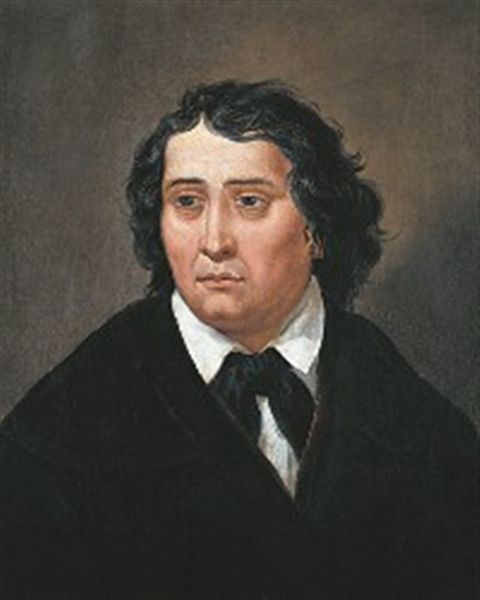 France Preseren
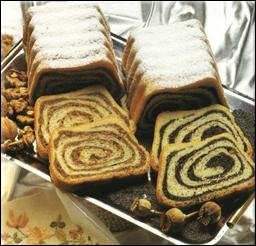 Almás rétes
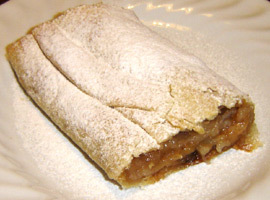 Hagyományos kalács
Rang: falu
Alapítás éve: 1381
Teljes népesség 206 fő (2002)
Tszf. Magasság: 164 m
Terület: 3,31 km²
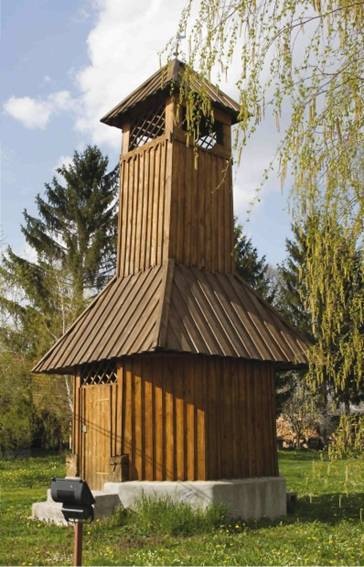 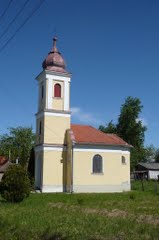